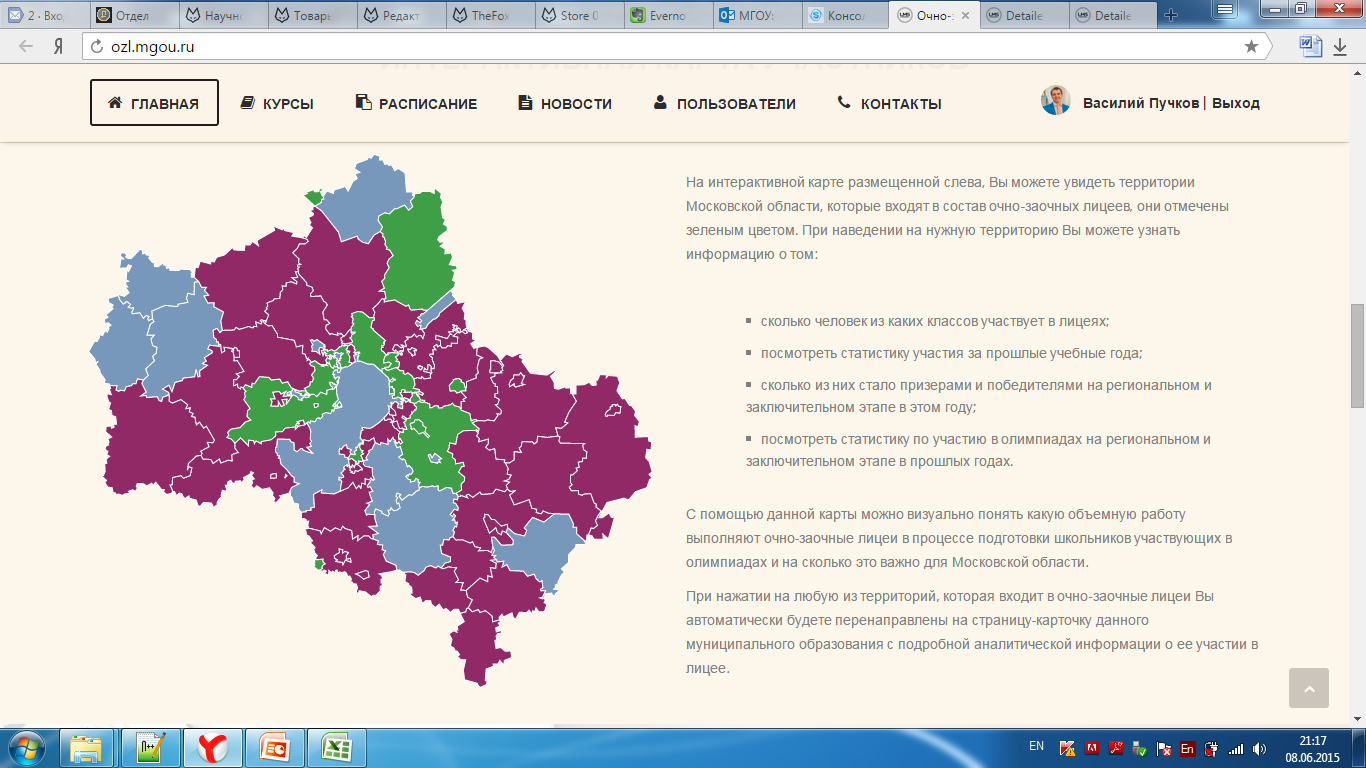 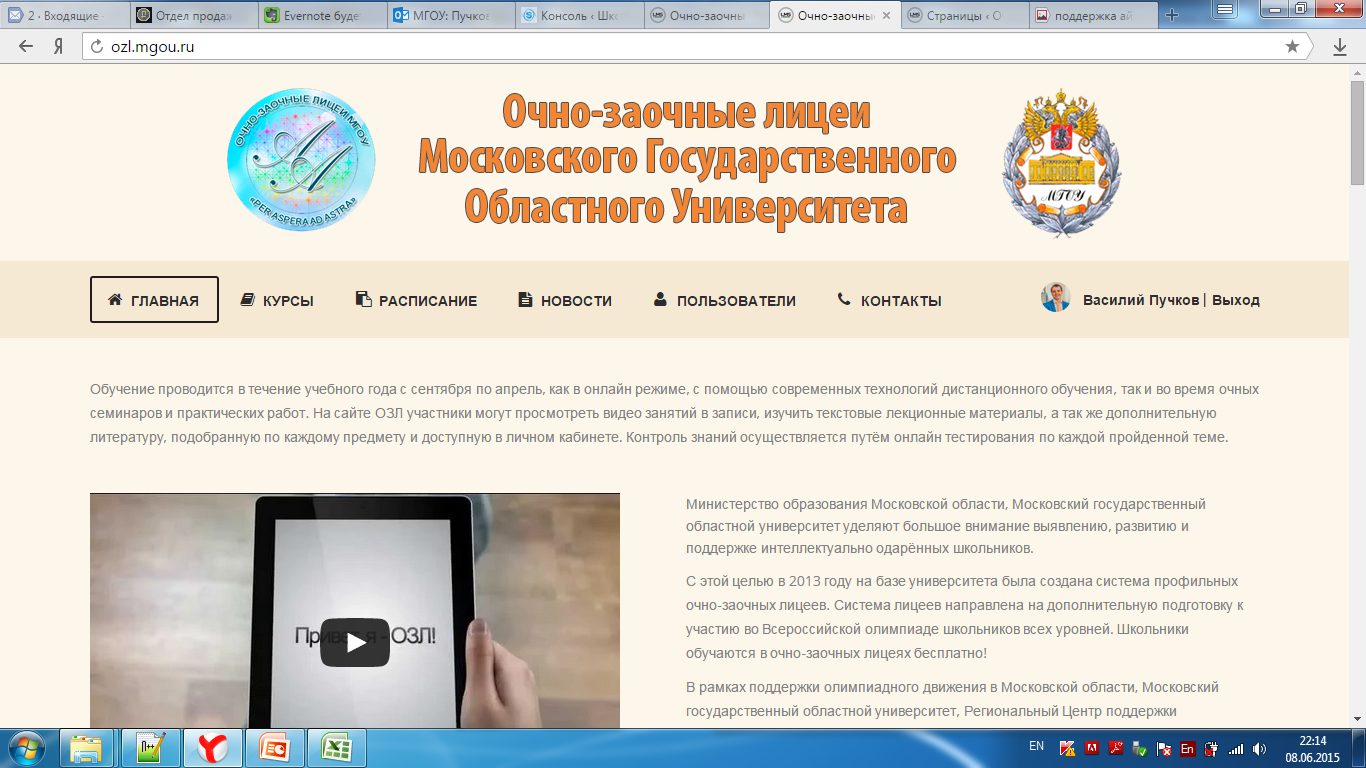 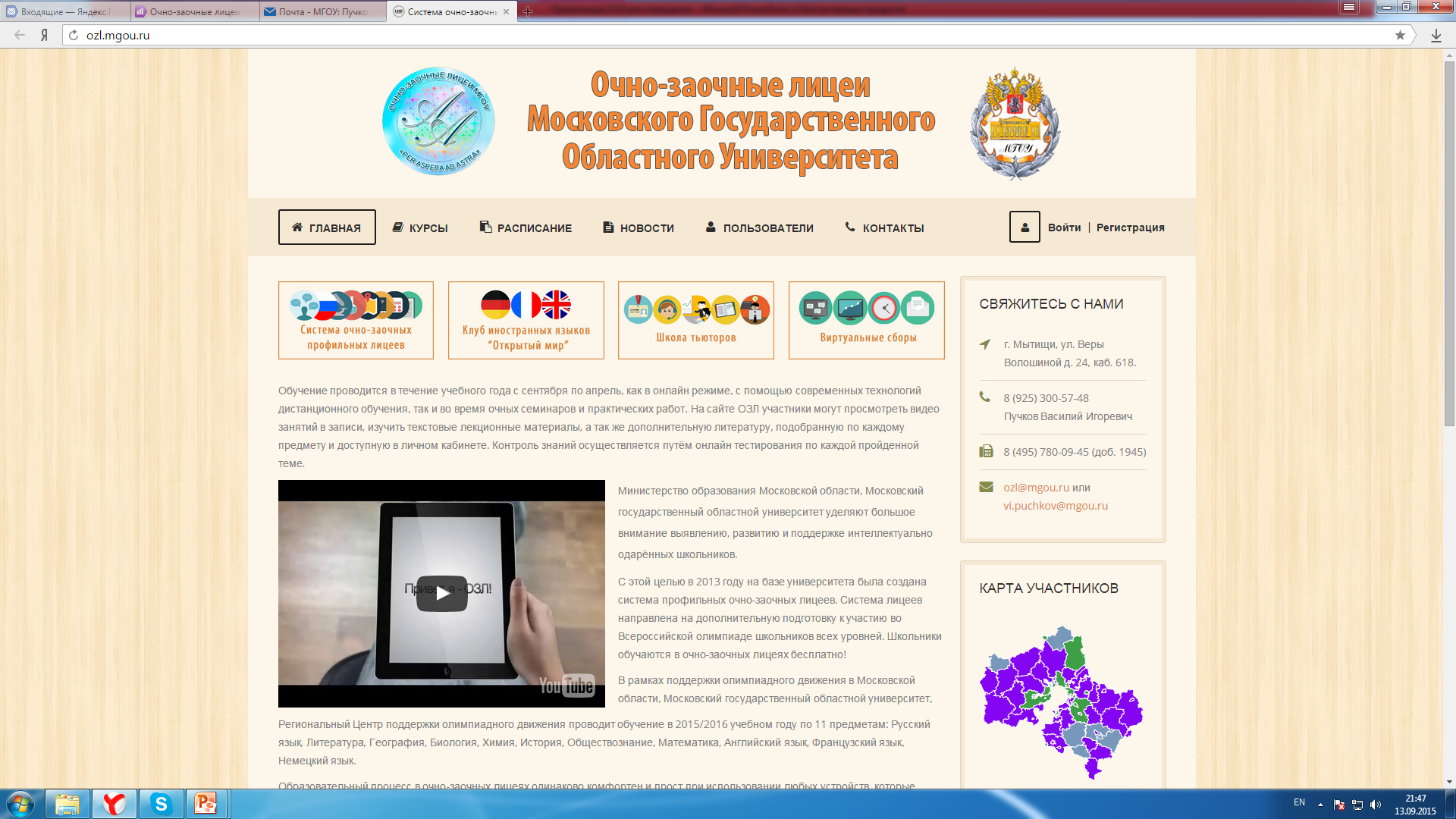 Мобильность обучения
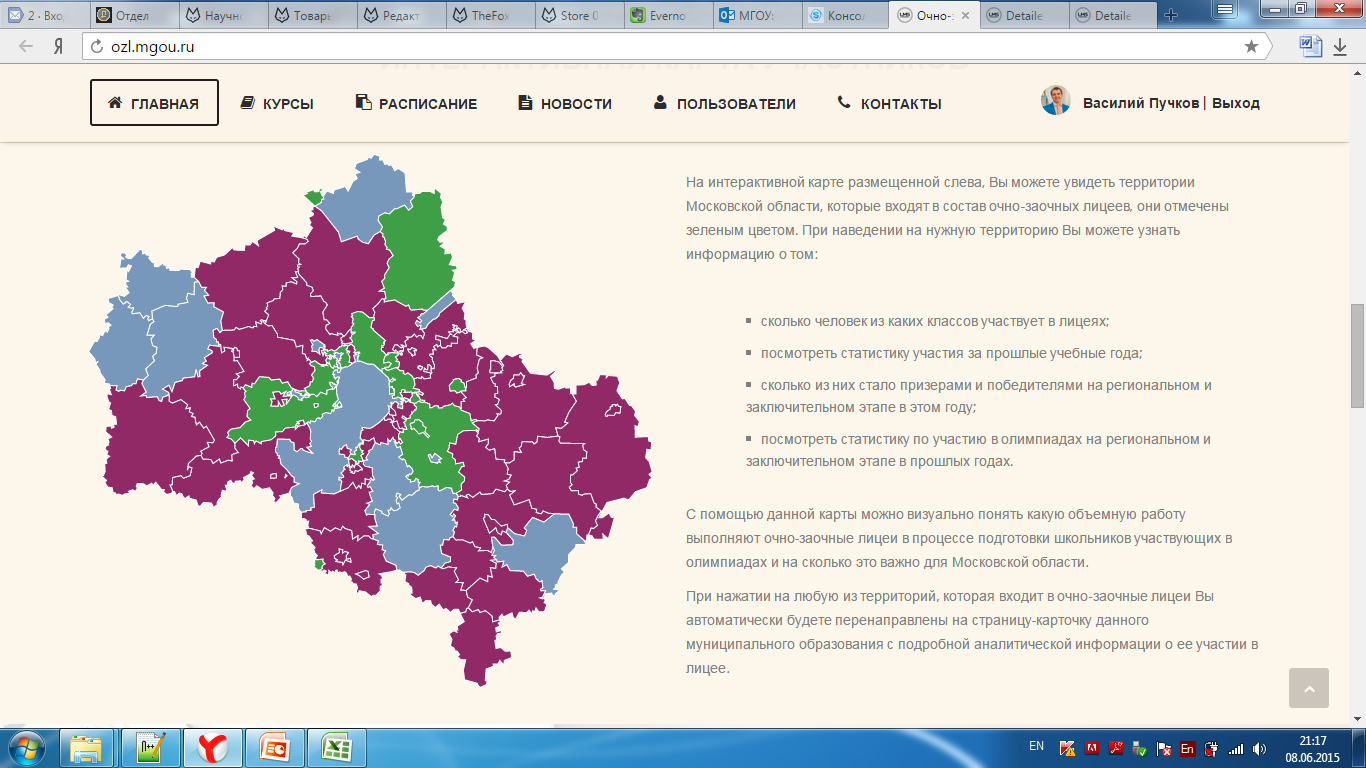 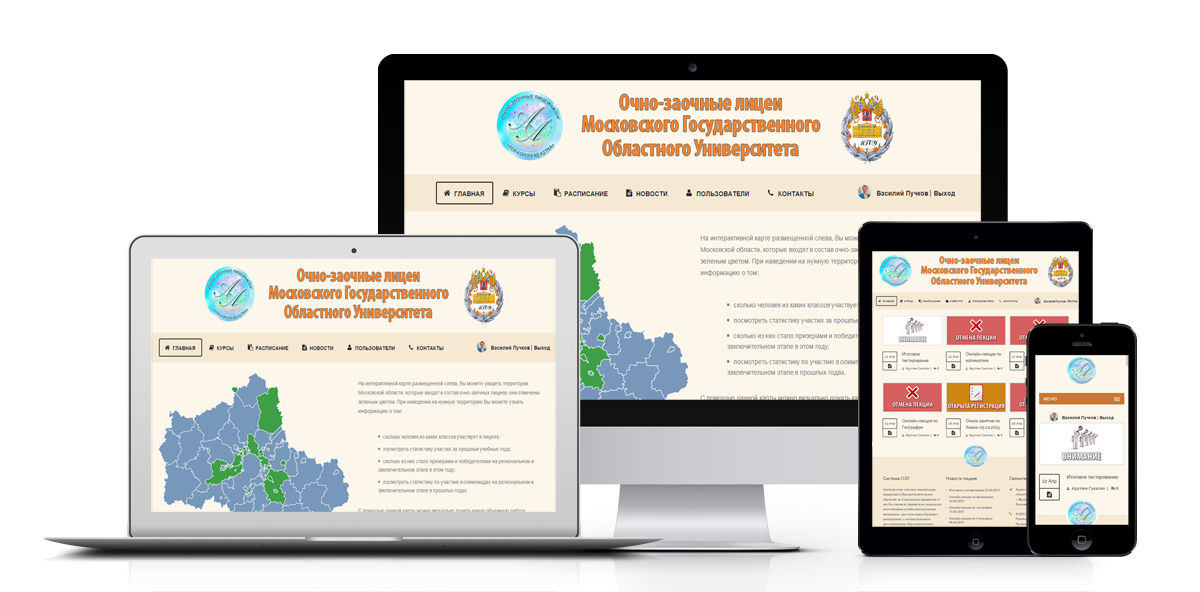 Расписание занятий
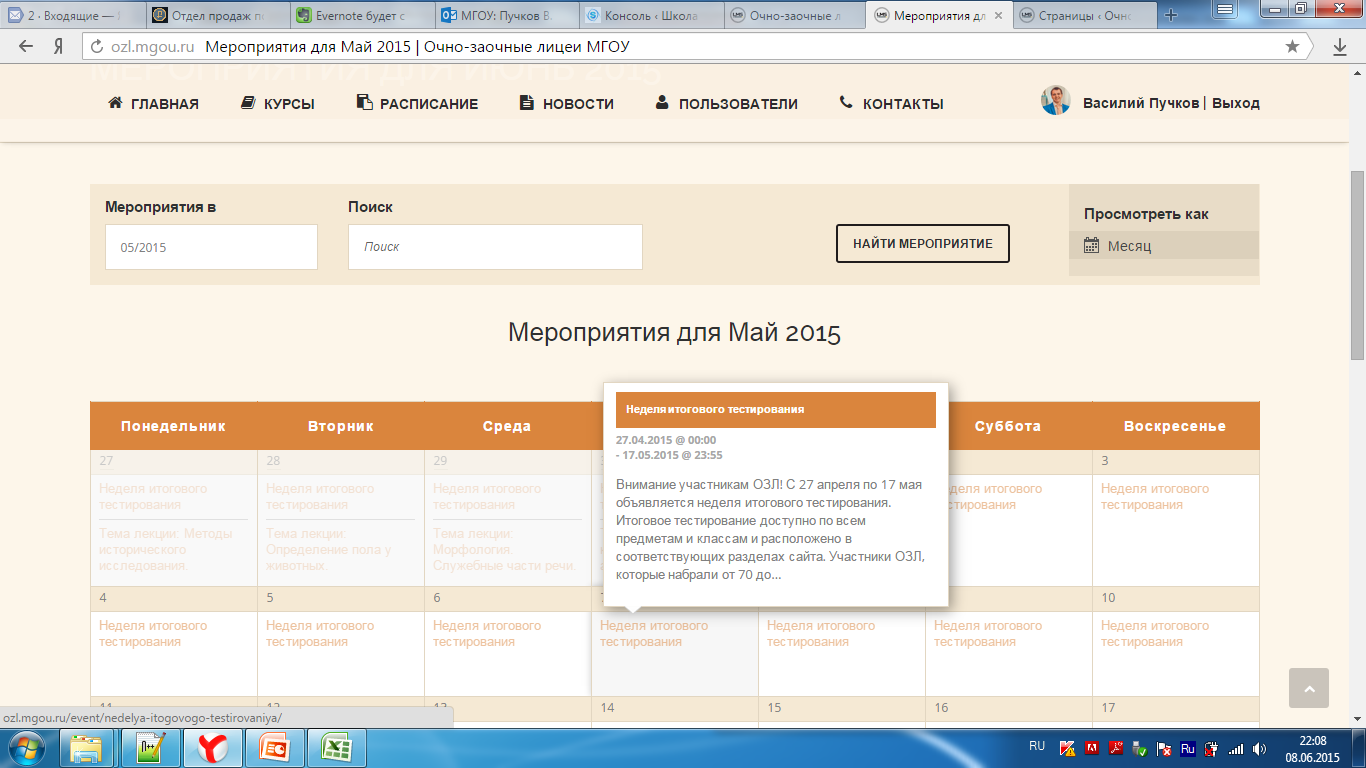 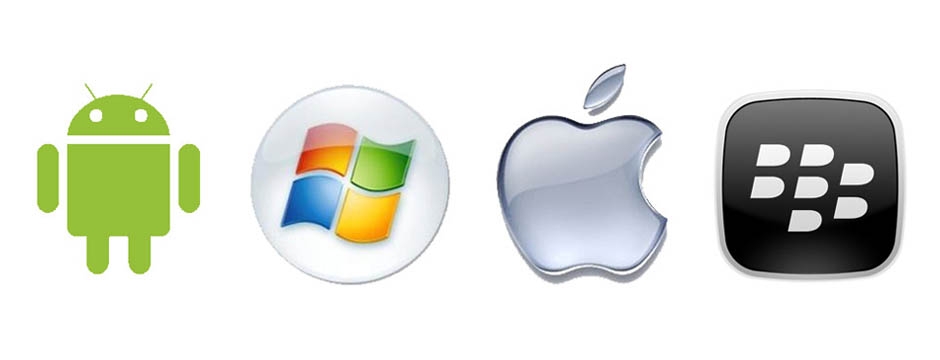 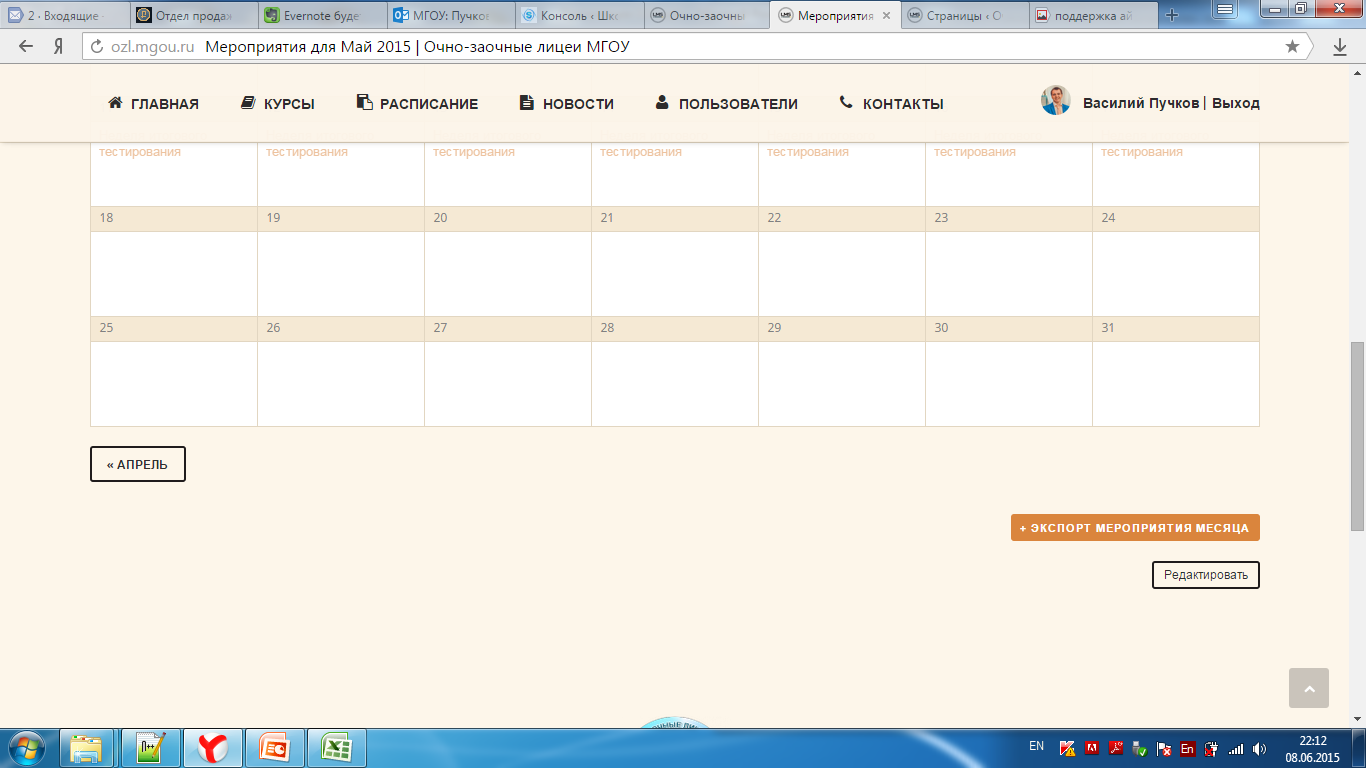 Предметы очно-заочных лицеев
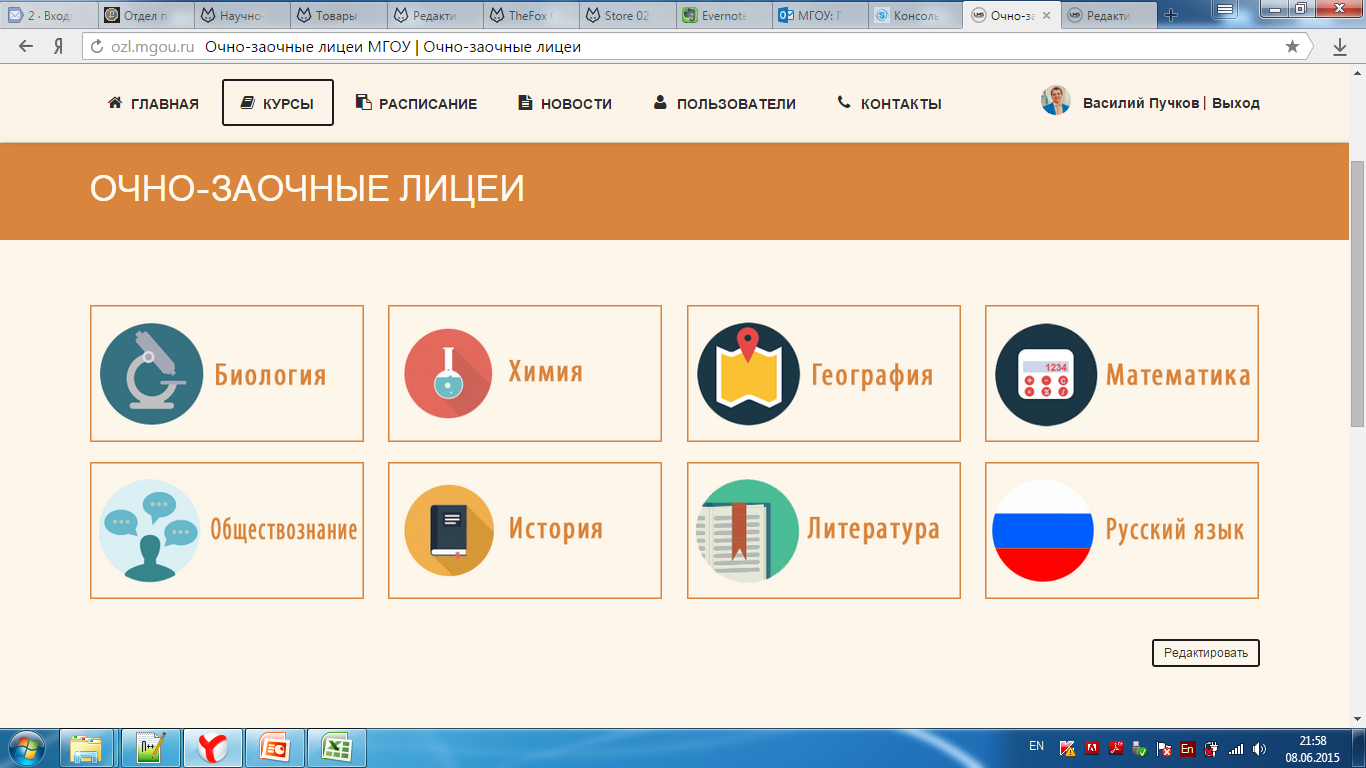 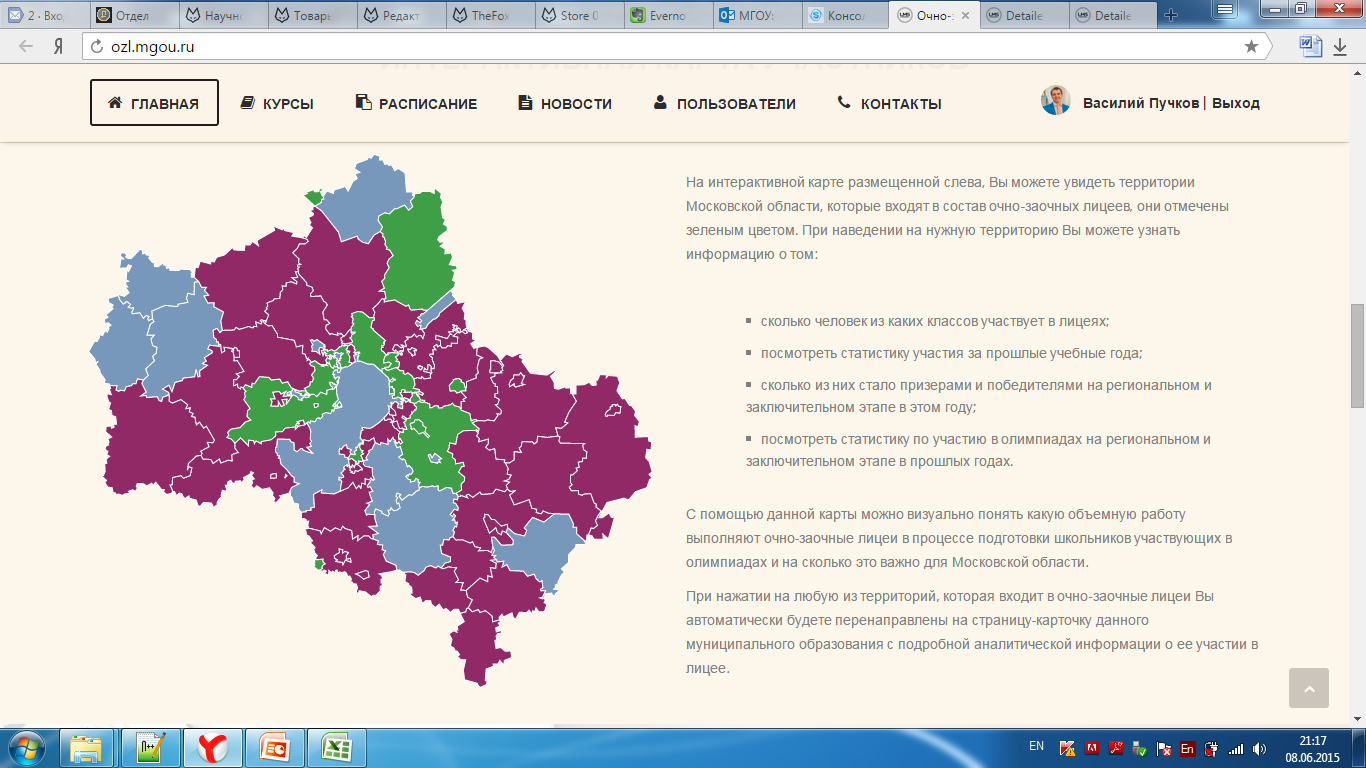 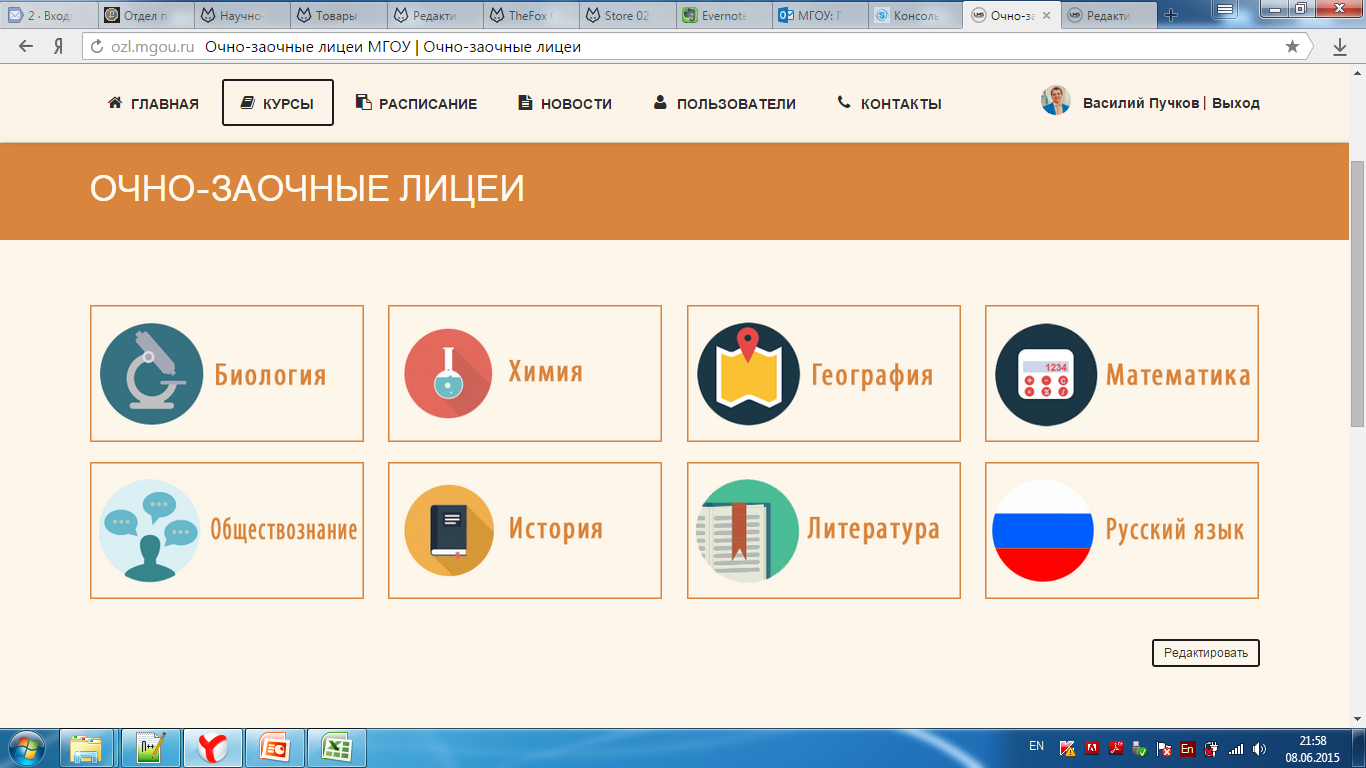 Клуб иностранных языков «Открытый мир»
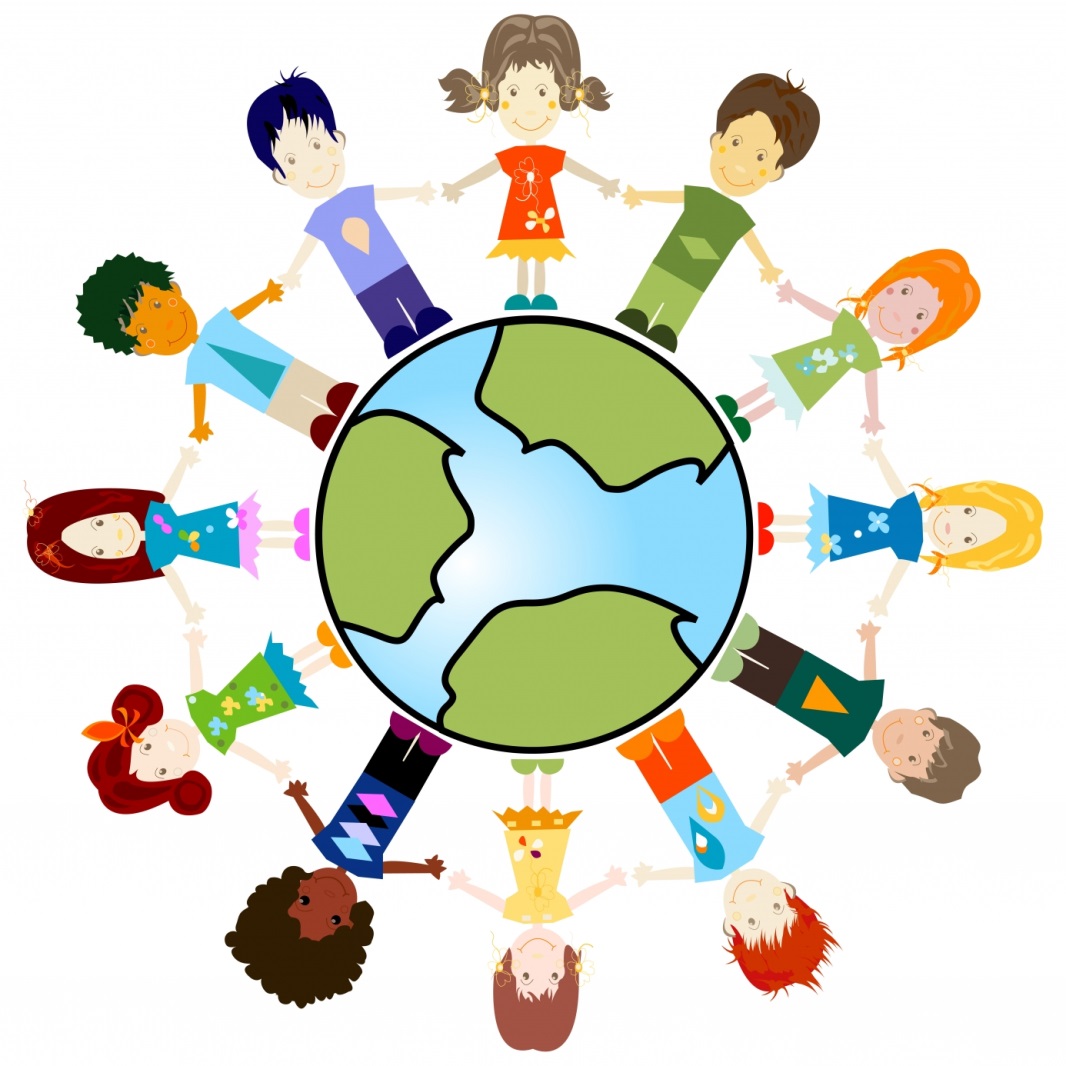 Статистика на начало учебного года
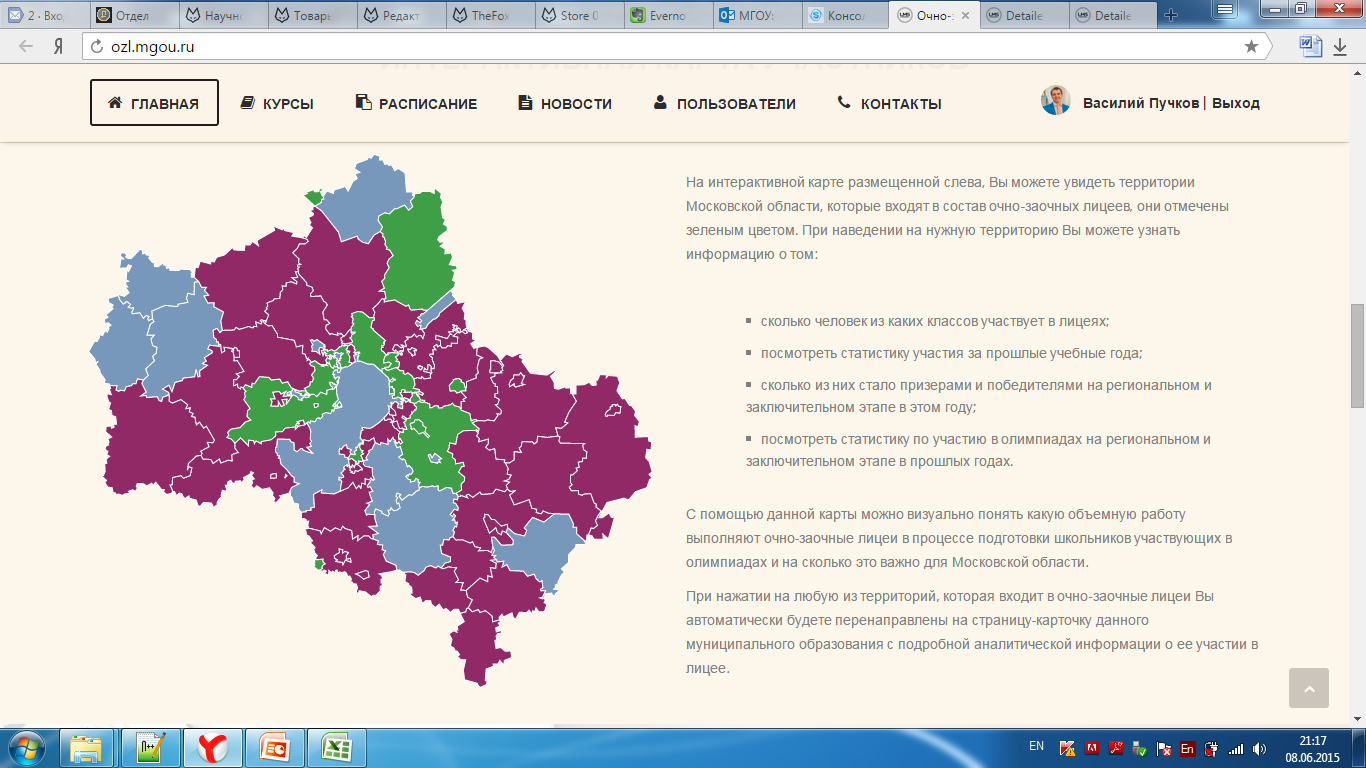 В 2015/2016 учебном году в системе очно-заочных профильных лицеев пройдет обучение около 620 школьников с 9 по 11 класс из 62 муниципальных образований Московской области.

Из них:
510 человек поступили по результатам входного тестирования (в первую волну 440, во вторую 70 человек);
110 человек - призеры и победители регионального этапа Всероссийской олимпиады школьников, поступивших на льготных условиях;
Статистика распределенияучащихся по предметам
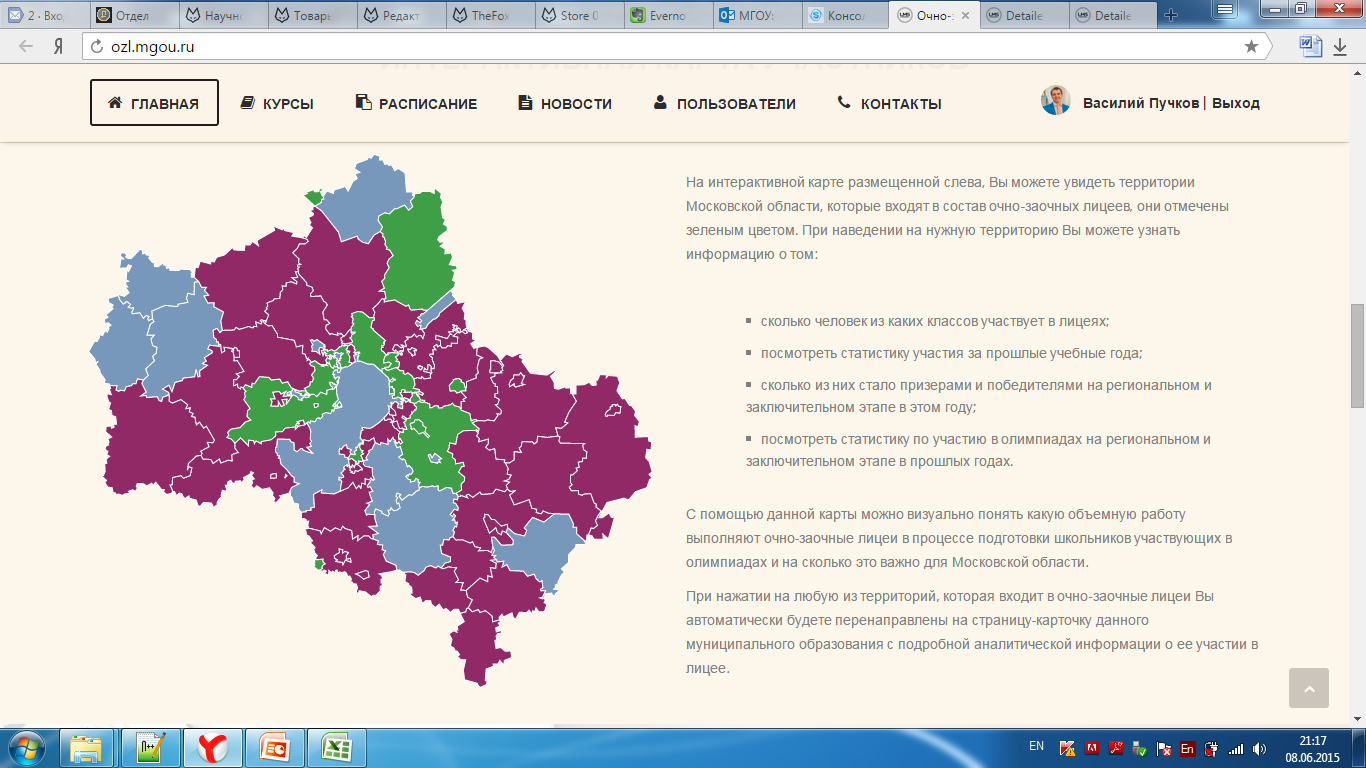 Интерактивная карта участников
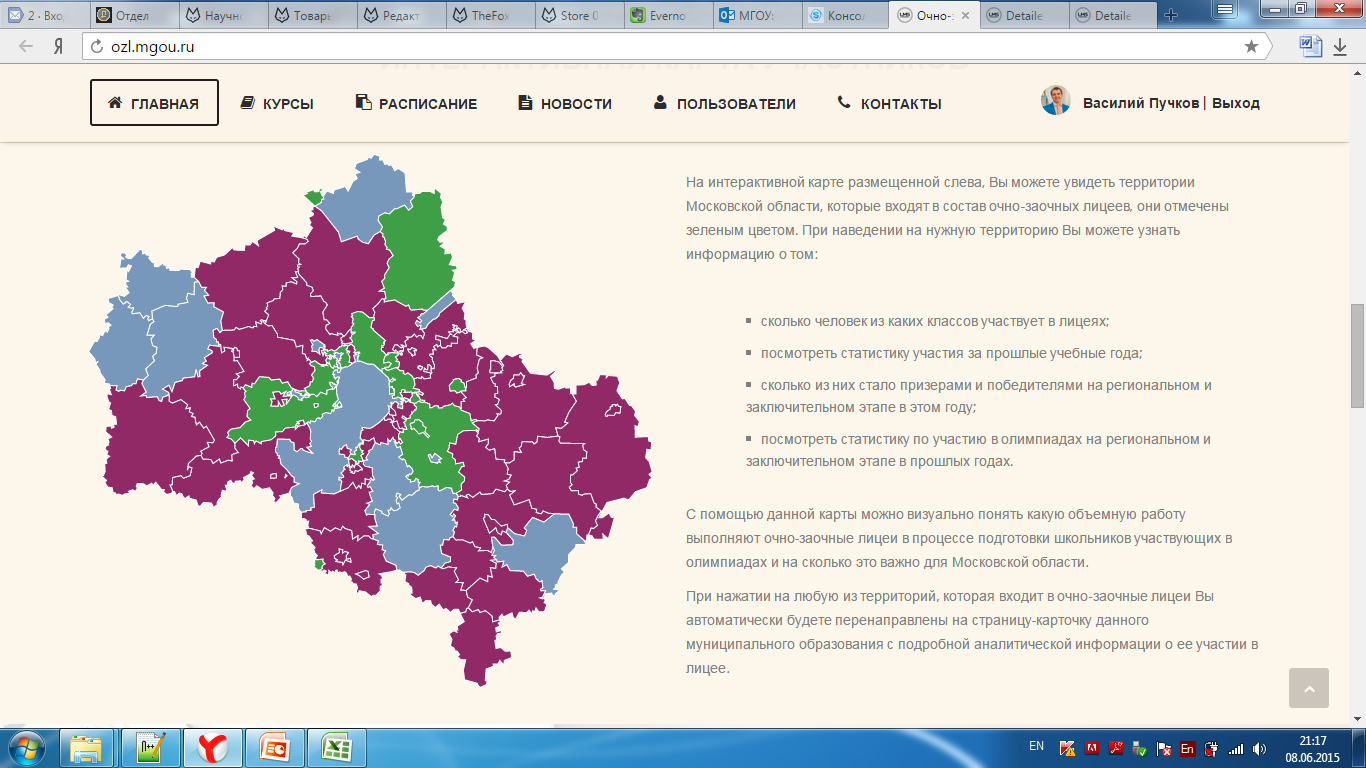 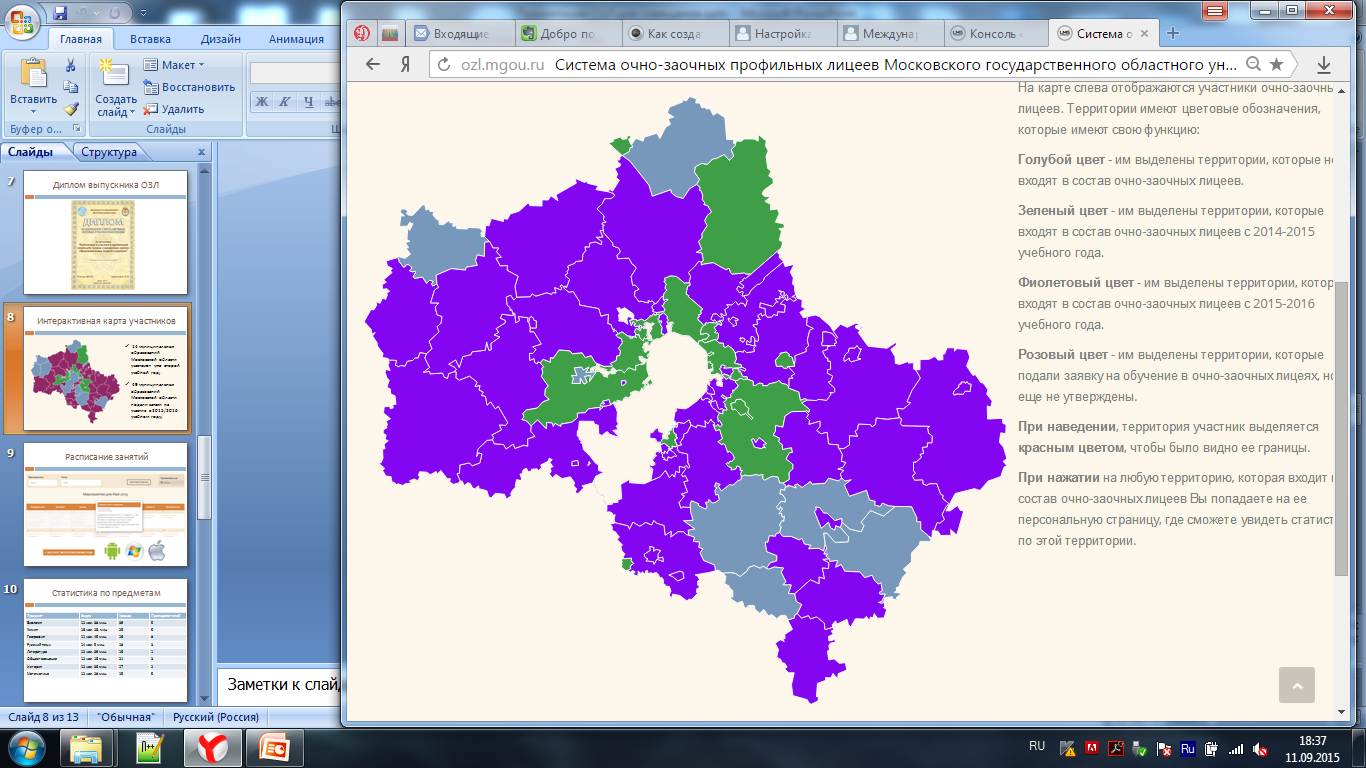 12 муниципальных образований Московской области участвуют уже второй учебный год;

50 муниципальных образований Московской области участвуют первый год;
Образовательный контент запрошедший 2014-2015 учебный год
Аналитическая составляющая работы
В процессе работы обрабатывается большое количество данных об участниках
проекта и множество других показателей связанных с ними. Например:
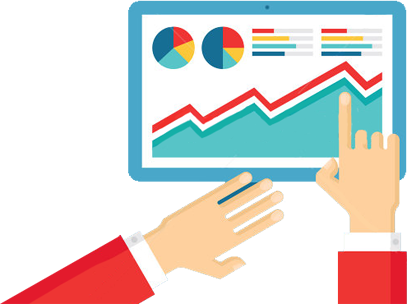 Количество участников в разрезе:
 
по территориям;
по предметам;
по классам;
по участию в ВСОШ;
другим показателям;

Посещаемость сайта в разрезе:

по полу и возрасту;
по времени на сайте;
по вовлеченности территории;
Посещаемость сайта по времени суток
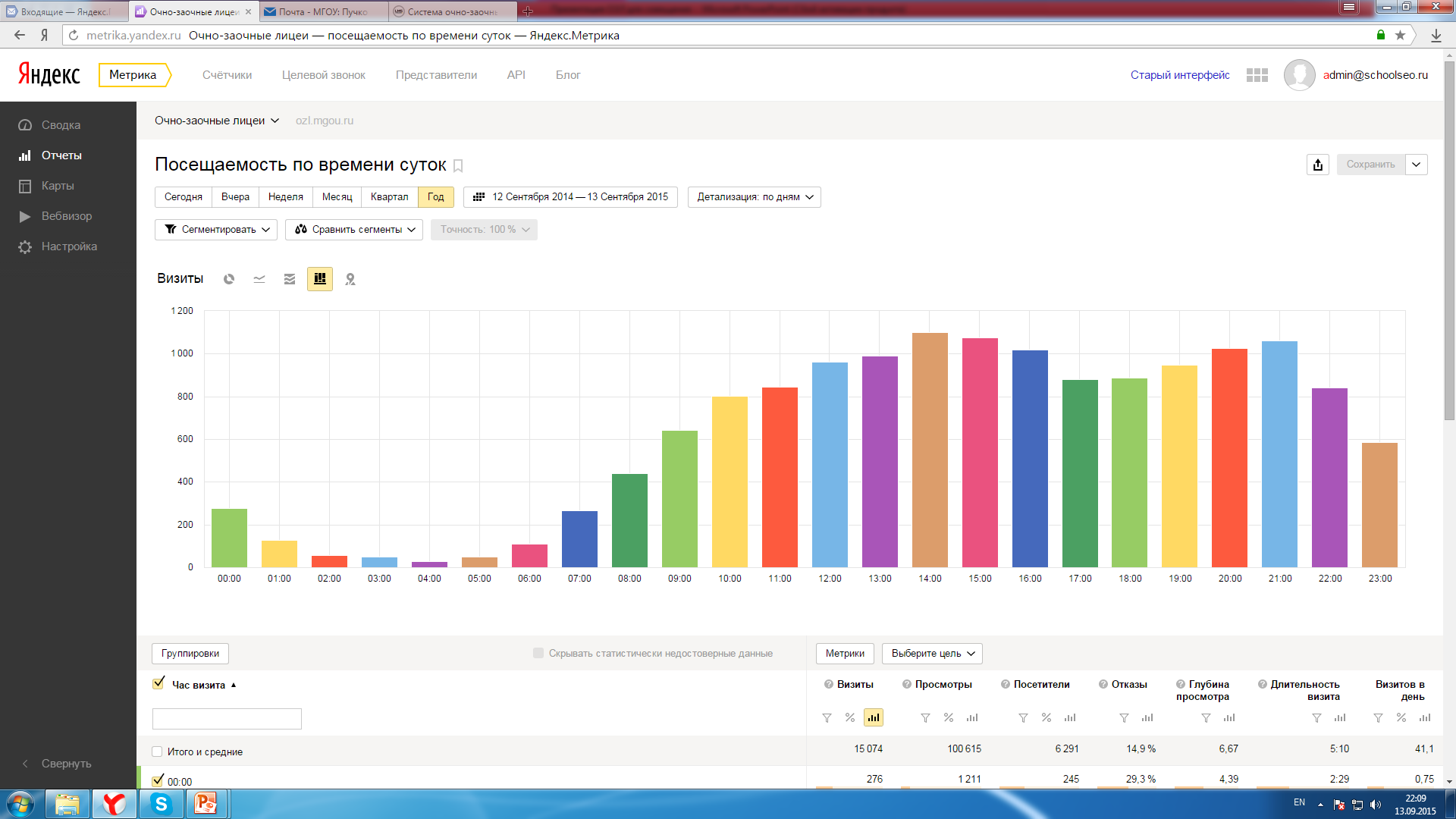 Возрастная группа участников
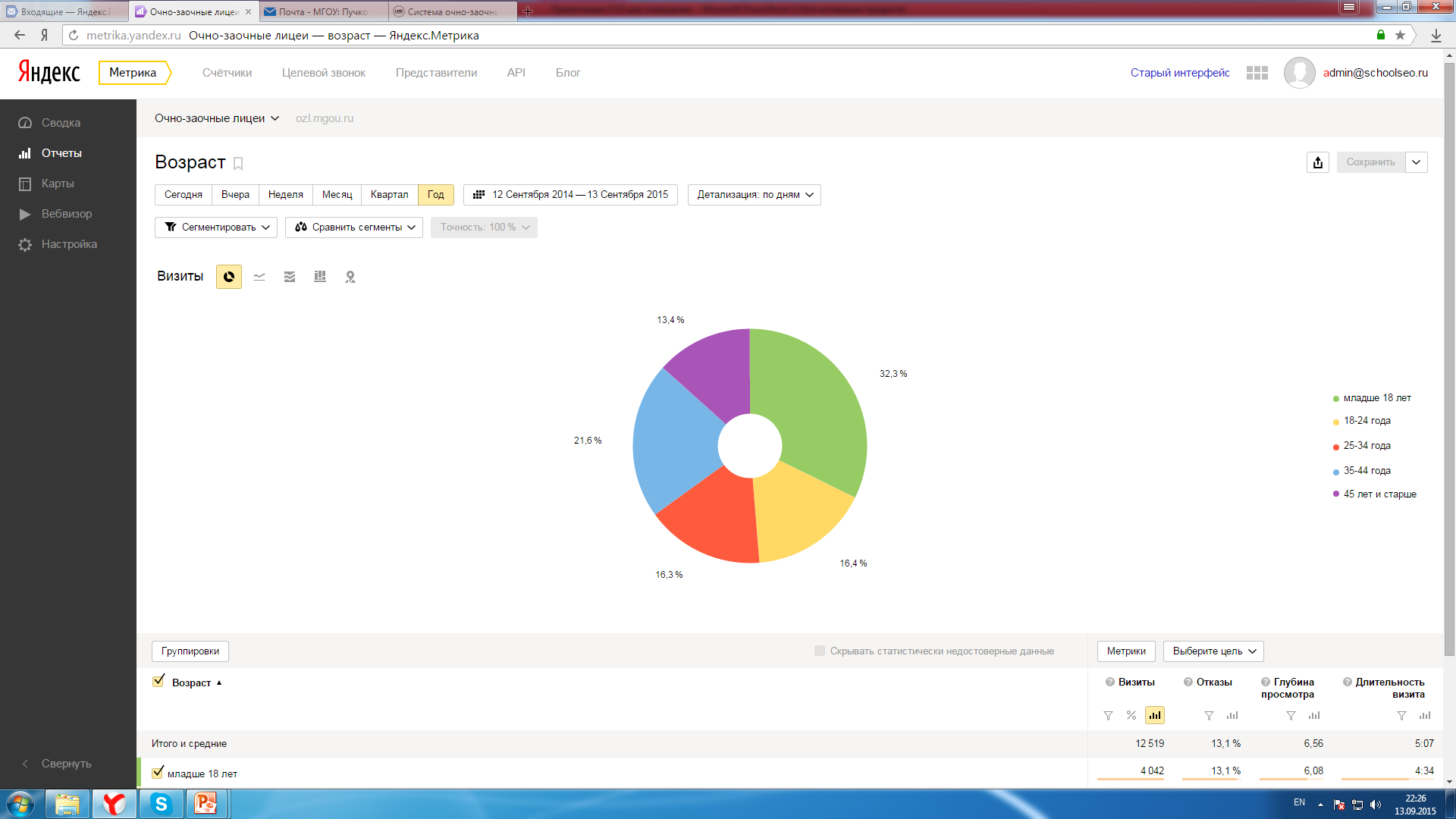 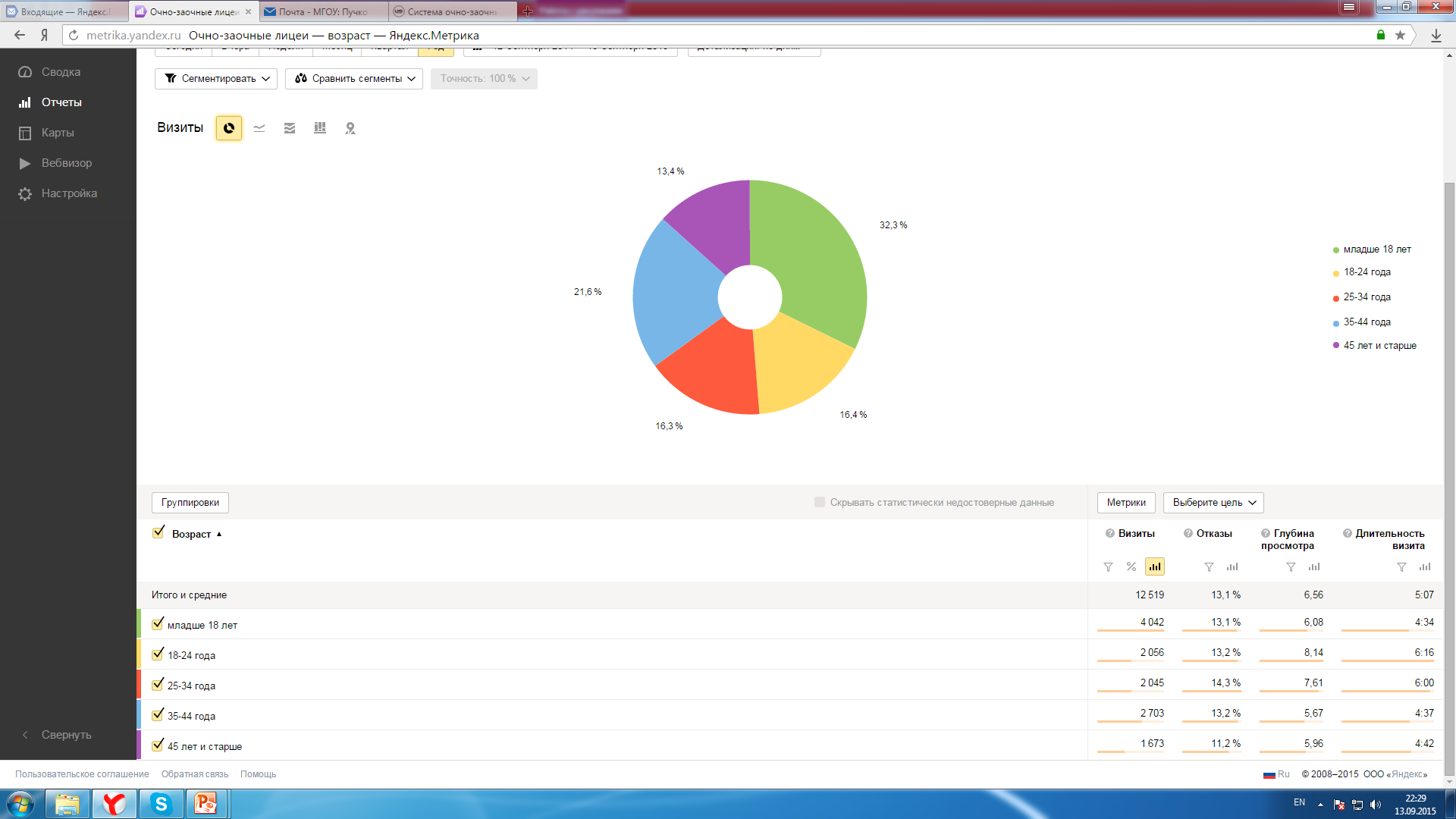 Кто активнее?
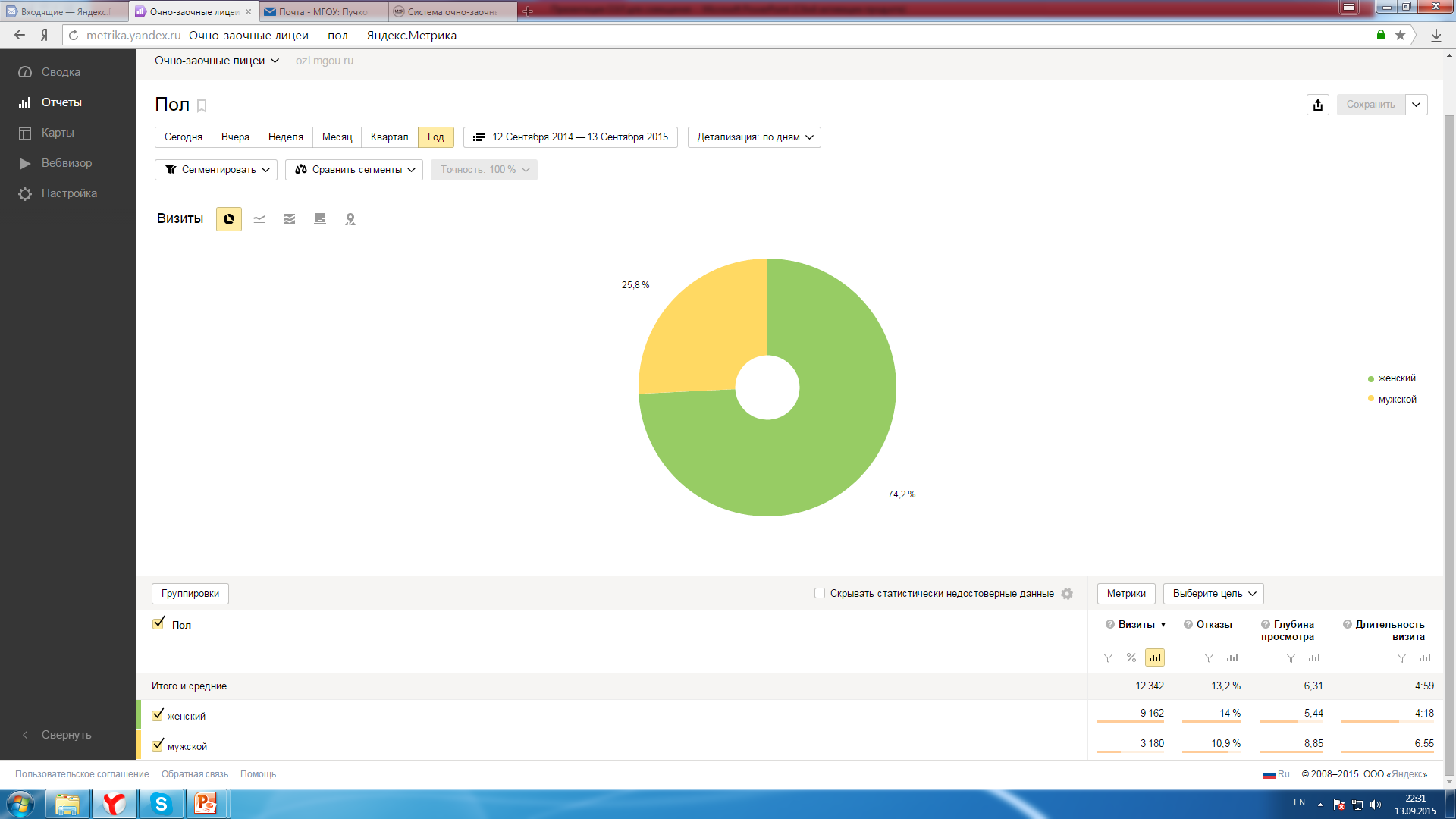 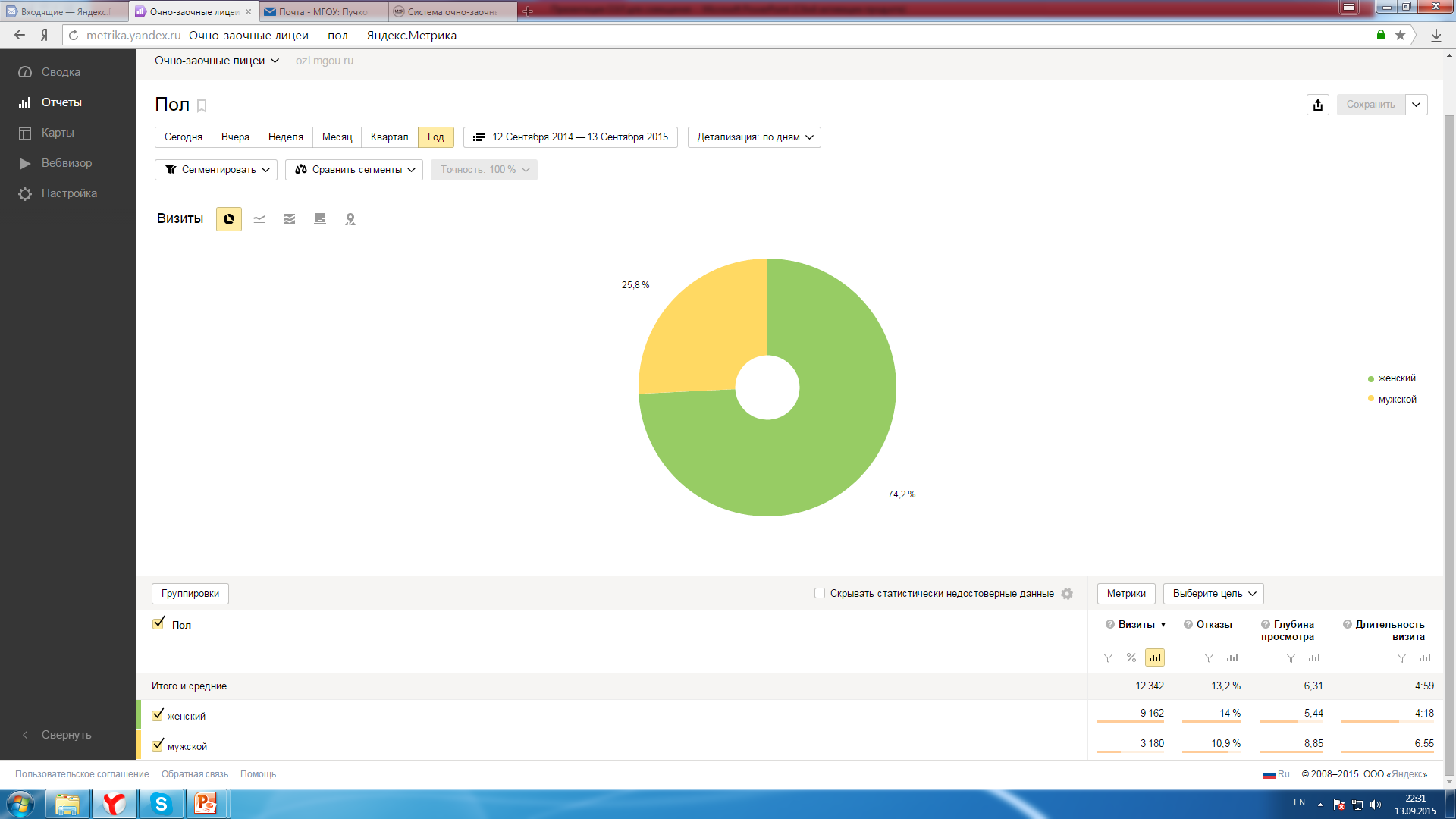 Распределение активности по устройствам
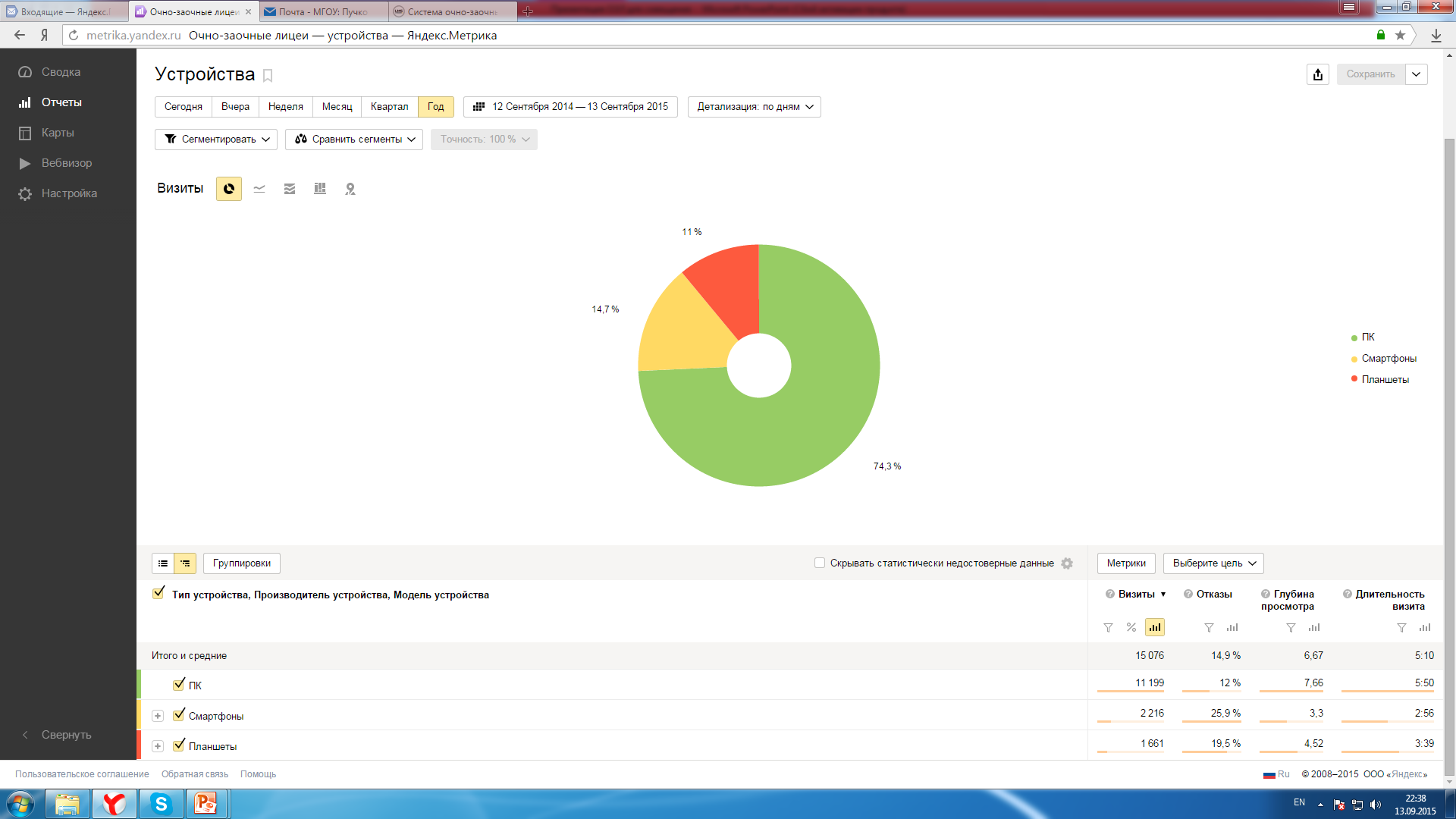 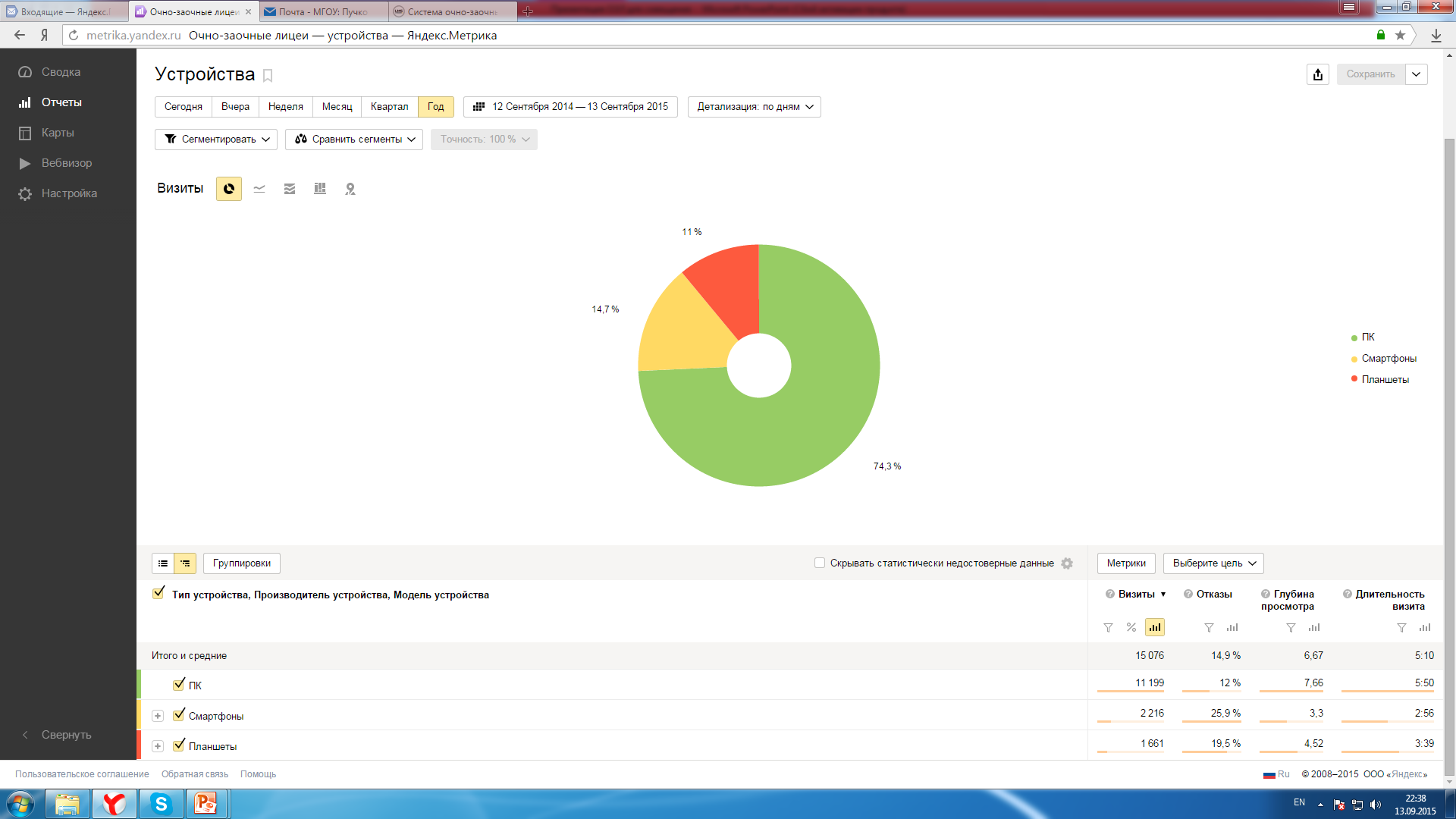 Школа тьюторов
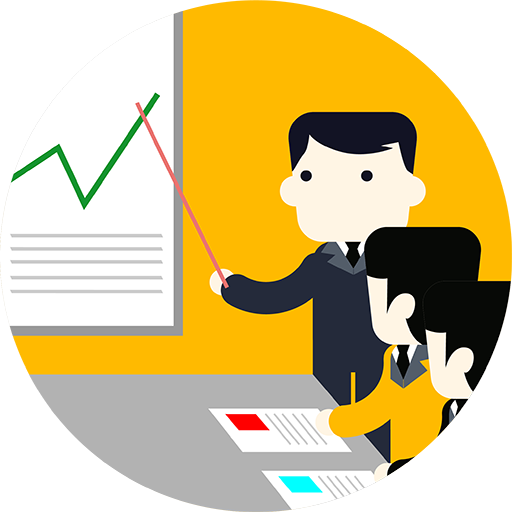 Учителя-тьюторы системы очно-заочных
профильных лицеев проходят обучение в 
«Школе тьюторов».
Обучение проводится по 11 школьным
общеобразовательным предметам:
Биология;
Химия;
География
История
Обществознание
Литература
Русский язык;
Математика
Английский язык;
Немецкий язык;
Французский язык;
Семинары по информационным технологиям
Семинары и мастер-классы по использованию
информационных технологий в работе, для:

Учителей-тьюторов;
Муниципальных координаторов;
Преподавателей не входящих в лицеи;
Работников образовательных организаций;
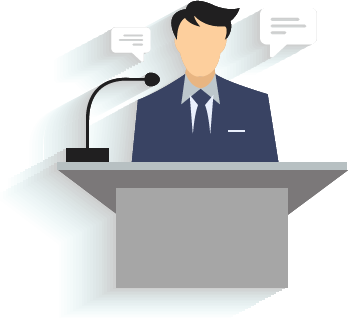 Подробности по ссылке – OZL.MGOU.RU/SEMINAR
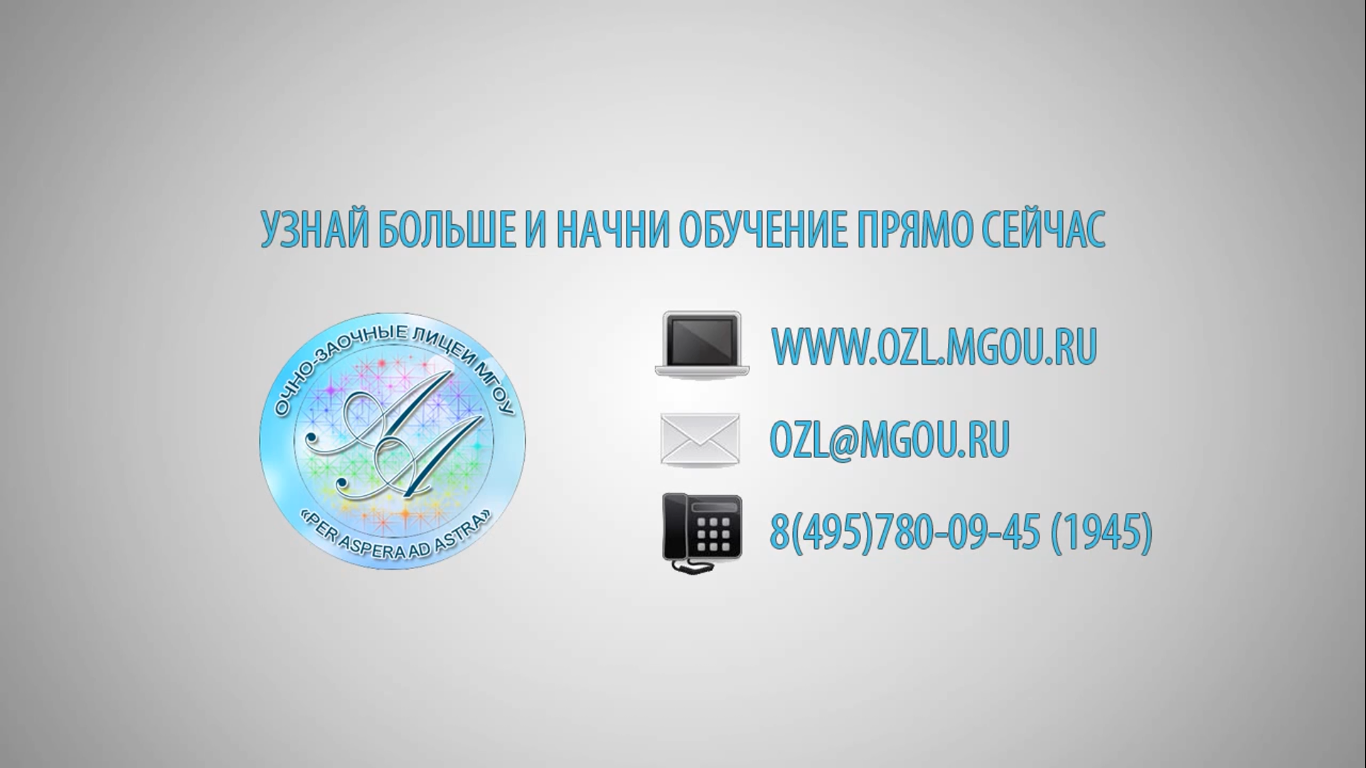